Contact Matrix Compressor
Yeremia Gunawan Adhisantoso, Jörn Ostermann
Institut für Informationsverarbeitung

DCC 2022
Background – 3D structure of DNA
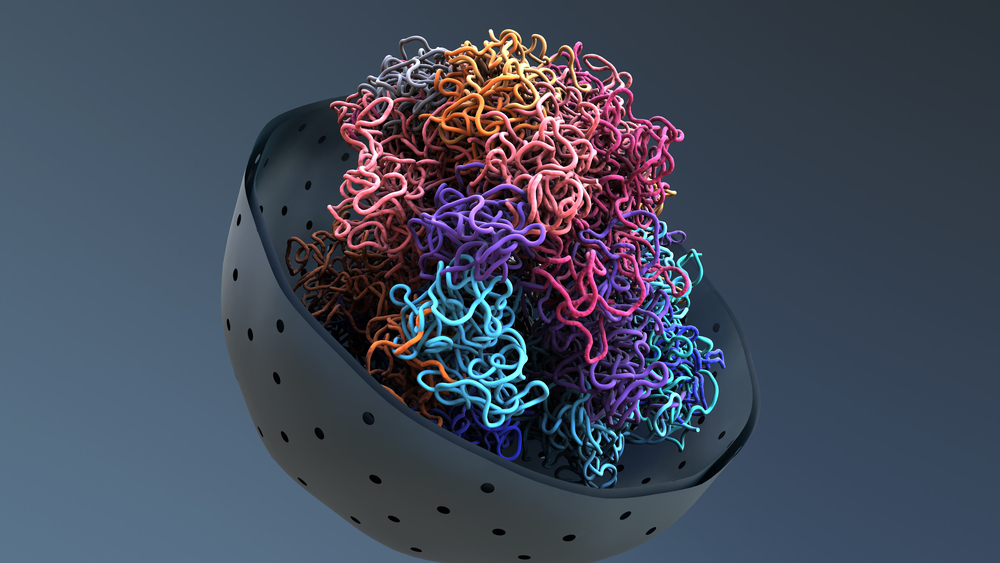 3D structure of DNA
Genome structure
https://www.nagwa.com/en/explainers/472187081634/
Yeremia Gunawan Adhisantoso Contact Matrix Compressor, DCC 2022
Background – Contact Matrix
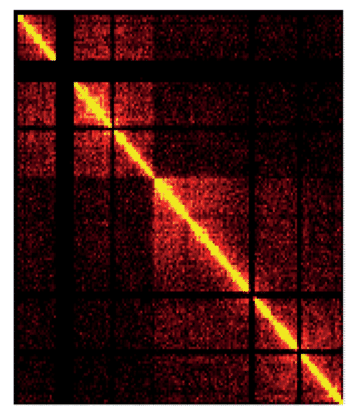 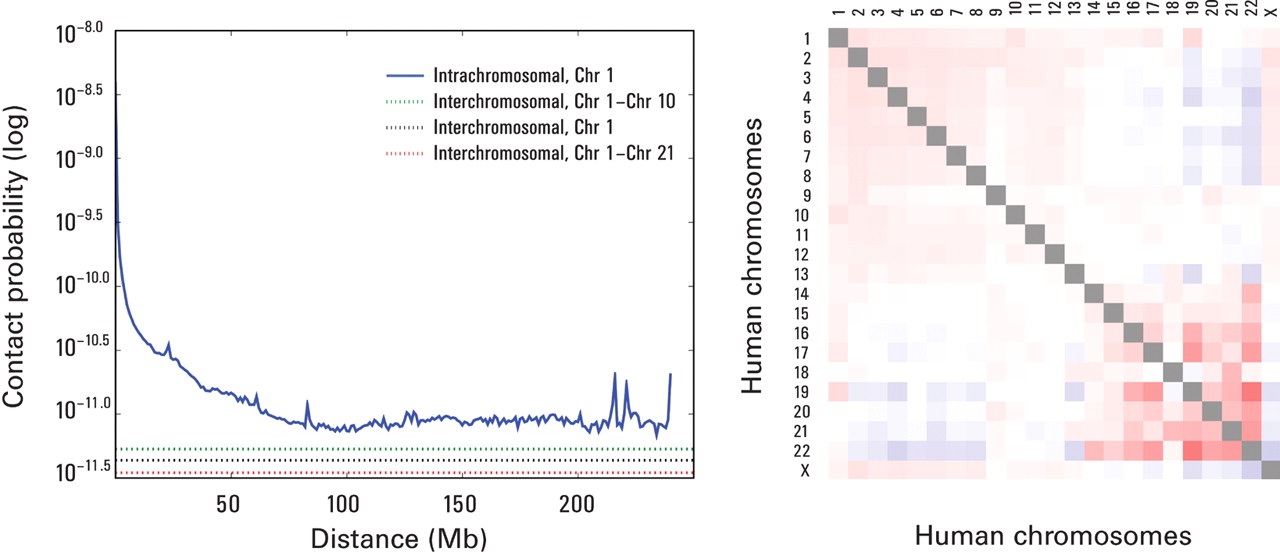 Visualization of Contact Matrix
Lieberman-Aiden et. al., Comprehensive Mapping of Long-Range Interactions Reveals Folding Principles of the Human Genome
Yardimci et. al., Software tools for visualizing Hi-C data
Yeremia Gunawan Adhisantoso Contact Matrix Compressor, DCC 2022
Background – Data Representation
Table 1: An example of how Hi-C data is represented in a coordinate-value form.
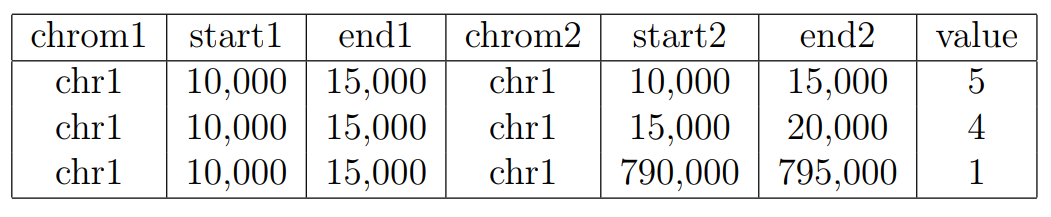 Table 2: Compact data representation by splitting table 1 into 2 different tables.
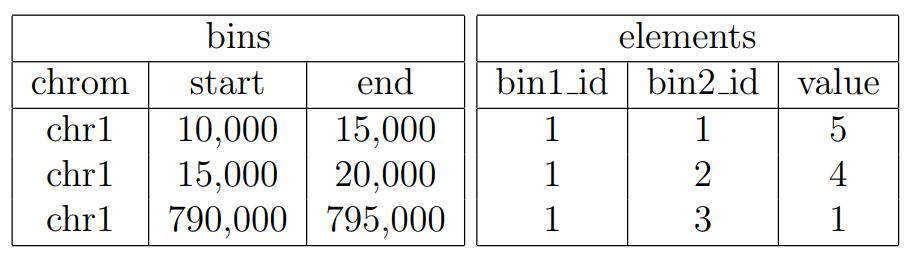 https://cooler.readthedocs.io/en/latest/schema.html
Yeremia Gunawan Adhisantoso Contact Matrix Compressor, DCC 2022
Method – Contact Matrix Compressor
Store only the upper triangle contact matrix
Split into smaller matrices to enablerandom access capability
Remove regions with no contact by maskingthe rows and columns of the matrix
Assign variable bit-length
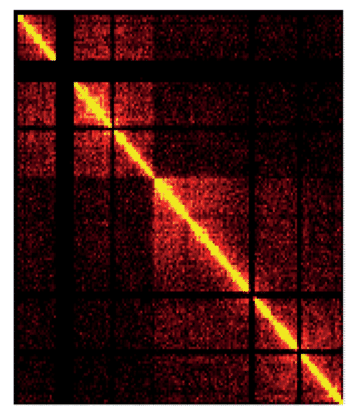 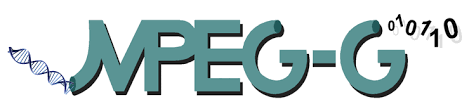 Visualization of Contact Matrix
MPEG-G ISO/IEC 23092
Genomic Information Representation
Yeremia Gunawan Adhisantoso Contact Matrix Compressor, DCC 2022
Method - Pipeline
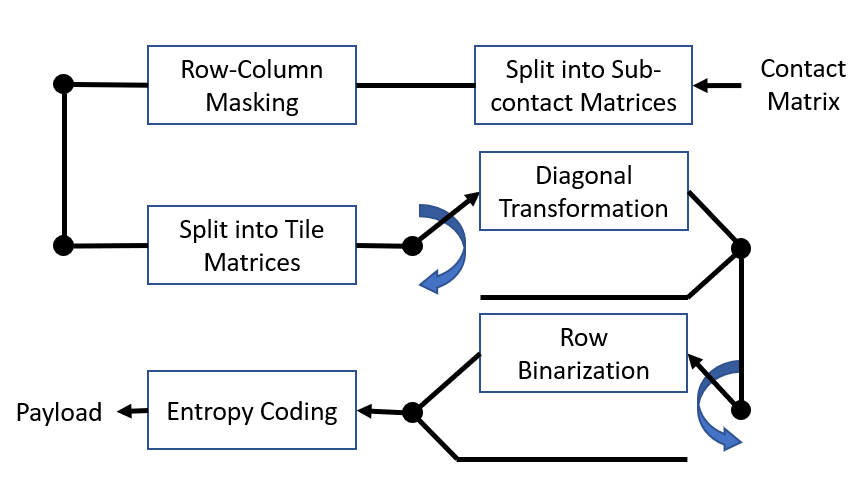 Yeremia Gunawan Adhisantoso Contact Matrix Compressor, DCC 2022
Method – Sub-contact Matrices and Tile Matrices
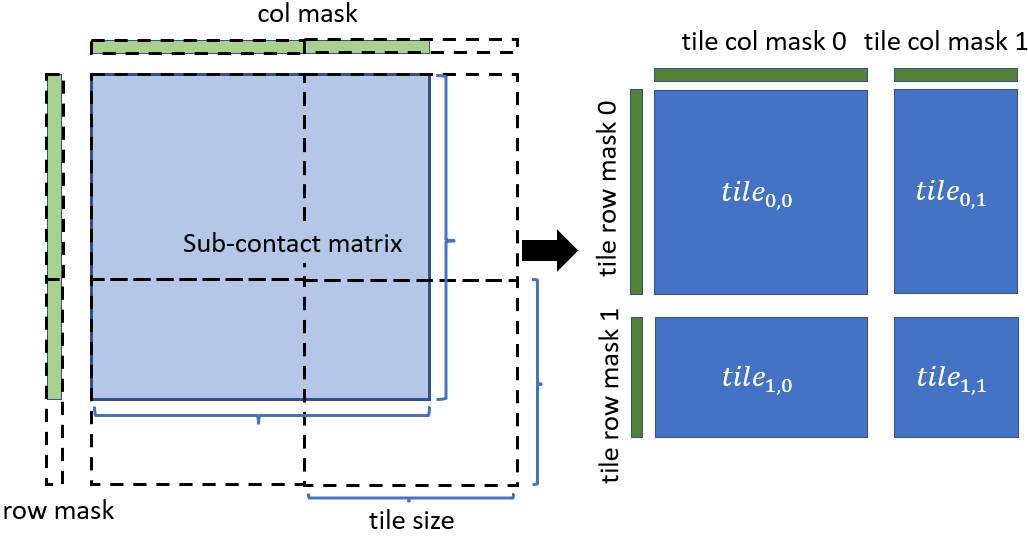 Chr 1
Chr 2
Chr 3
Intra
Inter
Inter
Chr 1
Inter
Intra
Inter
Chr 2
Inter
Inter
Intra
Chr 3
Tiles
Sub-contact matrices
Yeremia Gunawan Adhisantoso Contact Matrix Compressor, DCC 2022
Method – Row and Column masking
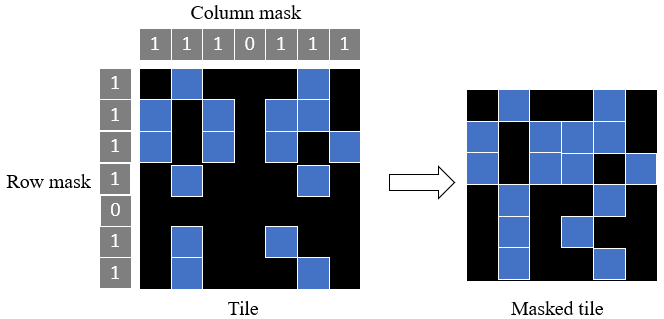 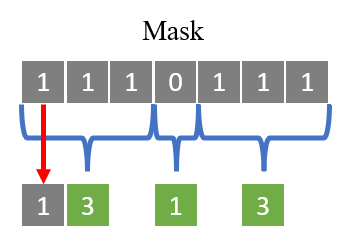 Masking process
Binary run-length encoding
Yeremia Gunawan Adhisantoso Contact Matrix Compressor, DCC 2022
Method – Diagonal Transformation
8
6
Matrix
Bit-length
5
4
Diagonal
transformation
4
2
3
3
1
9
5
7
2
Mode 1
1
Mode 0
Matrix
Bit-length
Minimizing the bits required
Transformation of a symmetrical matrix
Yeremia Gunawan Adhisantoso Contact Matrix Compressor, DCC 2022
Method – Diagonal Transformation Modes
8
1
5
9
6
4
2
8
3
4
5
3
2
1
6
4
9
8
7
3
3
1
7
9
5
7
Mode 0
2
2
4
6
Mode 3
Mode 1
Original
Mode 2
1
5
Yeremia Gunawan Adhisantoso Contact Matrix Compressor, DCC 2022
Method – Row Binarization
Put flag to signal the most significant bit
Bits from least significant tomost significant
Number ofbits required
per row
Matrix
concatenated
Binary matrix
Yeremia Gunawan Adhisantoso Contact Matrix Compressor, DCC 2022
Method – Entropy Coding
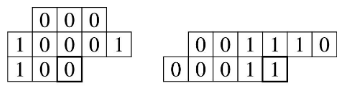 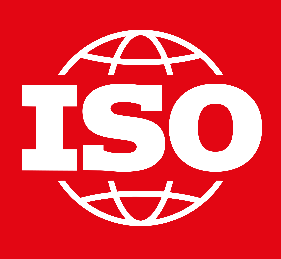 JBIG ISO/IEC 11544
Joint Bi-level Image Experts Group
JBIG context
Sayood et. al., Introduction to Data Compression
Yeremia Gunawan Adhisantoso Contact Matrix Compressor, DCC 2022
Comparison - Dataset
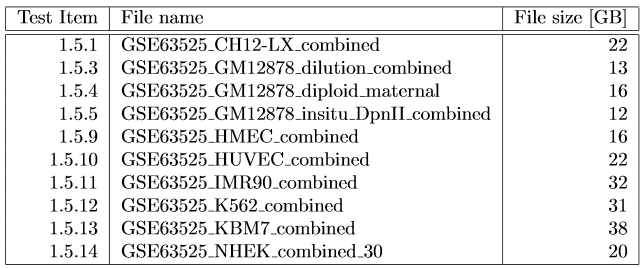 Yeremia Gunawan Adhisantoso Contact Matrix Compressor, DCC 2022
Comparison – Compression Performance
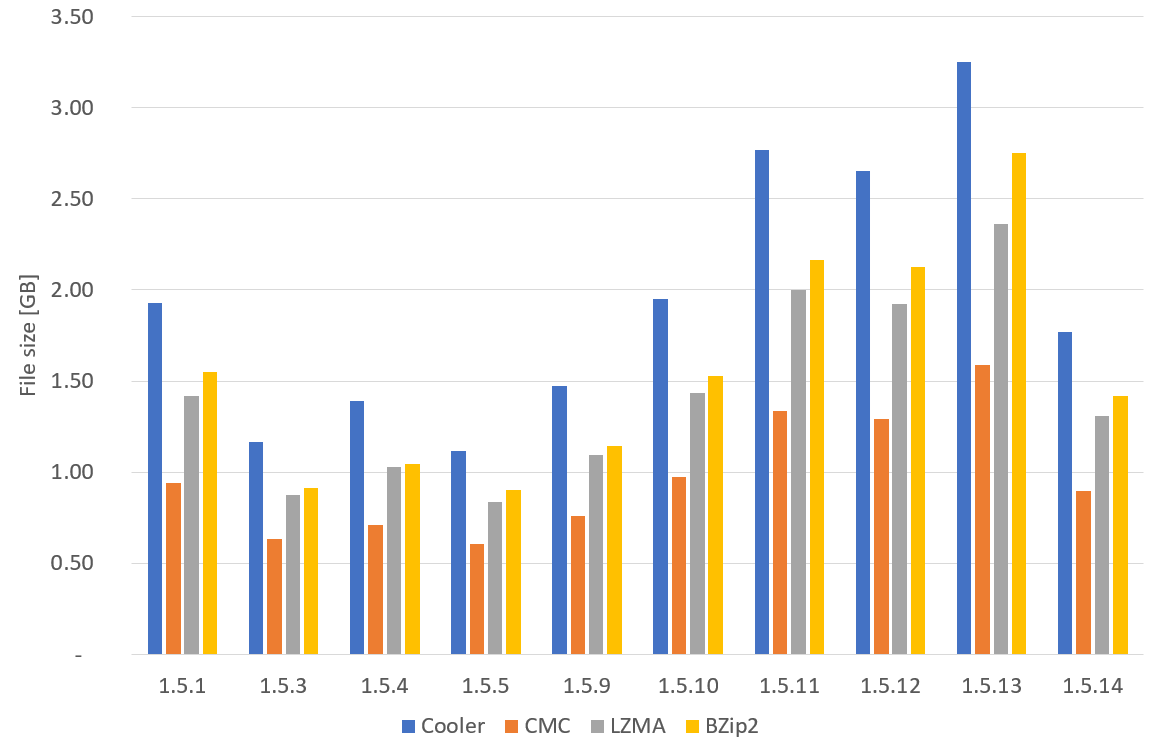 Yeremia Gunawan Adhisantoso Contact Matrix Compressor, DCC 2022
Comparison – Compression Time
Yeremia Gunawan Adhisantoso Contact Matrix Compressor, DCC 2022
Comparison - Decompression Time
CMC
Tile size: 5000
242 sub-contact matrices
LZMA and BZip2
Solid
Yeremia Gunawan Adhisantoso Contact Matrix Compressor, DCC 2022
Summary
Present a specialized compressor for Hi-C data
Achieved up to 40% reduction over LZMA and BZip2
Better compression performance is achieved by exploiting the properties of the data.
Allows random access and possible parallel decoding process.
Can be extended to other 2-dimensional array with similar properties.
Yeremia Gunawan Adhisantoso Contact Matrix Compressor, DCC 2022
Yeremia Gunawan Adhisantoso Contact Matrix Compressor, DCC 2022